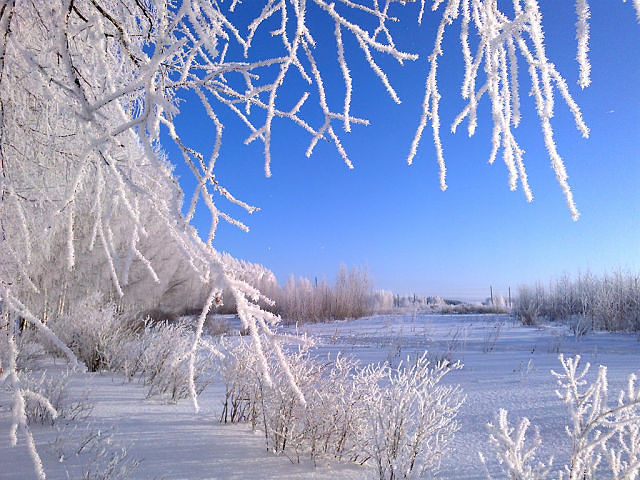 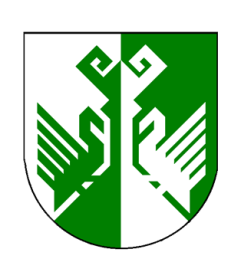 БЮДЖЕТ ДЛЯ ГРАЖДАН
Проект 
бюджета  муниципального  образования
"Сернурский  муниципальный  район"
на  2017 год и на плановый период  2018 и 2019 годов
Проект бюджета  муниципального образования"Сернурский муниципальный район"на 2017-2019 годы (ст. 172 БК РФ)
Бюджетное послание Президента РФ «О бюджетной политике в Российской Федерации в 2017-2019 годах»
 Прогноз социально-экономического развития муниципального образования «Сернурский муниципальный район» на 2017-2019 годы
 Основные направления бюджетной политики МО «Сернурский муниципальный район» на 2017-2019 годы:
повышение эффективности и результативности имеющихся инструментов программно-целевого управления и бюджетирования;
повышение эффективности и результативности имеющихся инструментов программно-целевого управления и бюджетирования;
создание условий для повышения качества предоставления муниципальных услуг; 
совершенствование процедур предварительного и последующего контроля, в том числе уточнение порядка и содержания мер принуждения к нарушениям в финансово-бюджетной сфере;
создание условий для исполнения органами местного самоуправления закрепленных за ними полномочий, в том числе путем совершенствования принципов распределения и перераспределения межбюджетных трансфертов;
последовательное снижение дефицита бюджета муниципального образования «Сернурский муниципальный район» и долговой нагрузки;
повышение прозрачности, открытости и доступа для граждан  к информации о бюджетном процессе, в том числе в рамках создаваемой на федеральном уровне государственной интегрированной информационной системы управления общественными финансами «Электронный бюджет».
Проект бюджета  муниципального образования"Сернурский муниципальный район"на 2017-2019 годы (ст. 172 БК РФ)
Основные задачи налоговой политики МО «Сернурский муниципальный район» в 2017-2019 годах:
Создание комфортных условий для предпринимательской и инвестиционной активности, обеспечивающих налоговую конкурентоспособность республики, развитие инфраструктуры и налогового потенциала муниципального образования «Сернурский муниципальный район»;
 Обеспечение сбалансированности бюджетов бюджетной системы муниципального образования «Сернурский муниципальный район» в условиях разграничения бюджетных полномочий между уровнями публичной власти;
Реализация основных инструментов привлечения доходных источников в  бюджет муниципального образования «Сернурский муниципальный район».
Прогноз динамики 
основных социально-экономических показателей 
бюджета муниципального образования
«Сернурский муниципальный район» 2017 году к 2016 году
Нормативная правовая база 
формирования налоговых и неналоговых доходов 
консолидированного бюджета муниципального образования
«Сернурский муниципальный район»
Прогноз основных характеристик консолидированного
бюджета муниципального образования
«Сернурский муниципальный район» на 2017 год и на плановый период 2018 и 2019 годов
Прогноз основных характеристик 
бюджета муниципального образования
«Сернурский муниципальный район» на 2017 год и на плановый период 2018 и 2019 годов
Динамика основных параметров 
бюджетов поселений муниципального образования
«Сернурский муниципальный район» на 2017 год
тыс. рублей
Динамика основных параметров 
бюджетов поселений муниципального образования
«Сернурский муниципальный район» на 2017 год
Структура доходов бюджета муниципального образования
«Сернурский муниципальный район»
на 2017 год
Удельный вес налоговых и неналоговых доходов 
в общем объеме доходов бюджета муниципального образования 
«Сернурский муниципальный район»
в 2017-2019 годах
Изменение доходной базы консолидированного бюджета муниципального образования «Сернурский муниципальный район» в 2017 году в связи с изменением законодательства Российской Федерации
Прогноз  налоговых и неналоговых доходов
 консолидированного   бюджета  муниципального образования 
«Сернурский муниципальный район» на 2017 год и на плановый период 2018 и 2019 годов
Структура налоговых и неналоговых доходов консолидированного бюджета муниципального образования «Сернурский муниципальный район» в 2017 году
Прогноз  налоговых и неналоговых доходов
бюджета  Сернурского муниципального района
на 2017 год и на плановый период 2018 и 2019 годов
Структура налоговых и неналоговых доходов  бюджета  Сернурского муниципального района в 2017 году
Прогноз  налоговых и неналоговых доходов
 бюджетов поселений  муниципального образования 
«Сернурский муниципальный район» на 2017-2019 годах
Структура налоговых и неналоговых доходов бюджетовпоселений муниципального образования «Сернурский муниципальный район» в 2017 году
Прогноз налоговых доходов бюджета Сернурского муниципального района на 2017 год и на плановый период 2018 и 2019 годов
Прогноз неналоговых доходов бюджета Сернурского муниципального района на 2017 год и на плановый период 2018 и 2019 годов
+9,7%
+4,5%
+3,9%
+4,0%
+,4%
+4,5%
+4,4
Прогноз налогов на совокупный доход в бюджет Сернурского муниципального района на 2017 год и на плановый период 2018 и 2019 годов
-10,2%
Акцизы по подакцизным товарам (продукции), производимым на территории Российской Федерации в бюджете Сернурского муниципального района в 2014-2016 годах
Акцизы по подакцизным товарам (продукции), производимым на территории Российской Федерации в бюджете Сернурского муниципального района в 2017-2019 годах
Прогноз акцизов по подакцизным товарам (продукции) производимым на территории Российской Федерации в бюджет Сернурского муниципального района на 2017 год и на плановый период 2018 и 2019 годов
Прогноз доходов от использования муниципального имущества  в бюджет Сернурского муниципального района на 2017 год и на плановый период 2018 и 2019 годов
Штрафные санкции в бюджете Сернурского муниципального района в 2017-2019 годах
Прогноз штрафов, санкций, возмещение ущерба  в бюджет Сернурского муниципального района на 2017 год и на плановый период 2018 и 2019 годов
Прогноз доходов бюджетов поселений муниципального образования  «Сернурский муниципальный район»от налогов, сборов и платежей  на 2017 год
тыс. рублей
Прогноз доходов бюджета муниципального образования  «Городское поселение Сернур» от налогов, сборов и платежей  на 2017 год
тыс. рублей
Прогноз налога на доходы физических лиц по бюджетам сельских поселений на 2017 год
тыс. рублей
Прогноз единого сельскохозяйственного налога по бюджетам сельских поселений на 2017 год
тыс. рублей
Прогноз налога на имущество физических лиц по бюджетам сельских поселений на 2017 год
тыс. рублей
Прогноз земельного налога по бюджетам сельских поселений на 2017 год
тыс. рублей
Прогноз доходов от использования муниципального имущества по бюджетам сельских поселений на 2017 год
тыс. рублей
Прогноз безвозмездных поступлений из республиканского бюджета Республики Марий Эл бюджету  Сернурского муниципального района на 2017-2019 годы
Межбюджетные трансферты бюджетам поселений  на 2017-2019 годы
Распределение межбюджетных трансфертов бюджетам поселений на 2017-2019 годы
ДОТАЦИИ, тыс. рублей
Всего- 26537,8   Всего- 11050,0   Всего – 11050,0
СУБВЕНЦИИ, тыс. рублей
Всего- 934,0      Всего- 934,0      Всего – 934,0
Расходы,  направляемые на отрасли социальной сферы в 2017 году
Удельный вес расходов, направляемых на выплату заработной платы с начислениями и на коммунальные услуги  в общих расходах бюджета в 2017 году
Проект бюджета МО «Сернурский муниципальный район» на 2017 год сформирован  на основе утвержденных Администрацией Сернурского муниципального района              6 муниципальных программ
Программная структура расходов бюджета муниципального образования «Сернурский муниципальный район» на 2017 год
Всего в 2017 году Дорожный фонд района составит 23,8 млн. рублей
(5,2 млн. руб.) - капитальный ремонт и ремонт автомобильных дорог общего пользования населенных пунктов;
(16,1 млн. руб.) - строительство и реконструкция автомобильных дорог общего пользования;
(2,5 млн. руб.) - проектирование автомобильных дорог общего пользования с твердым покрытием.
Расходные обязательства в сфере  образования определяются следующими нормативными правовыми актами:
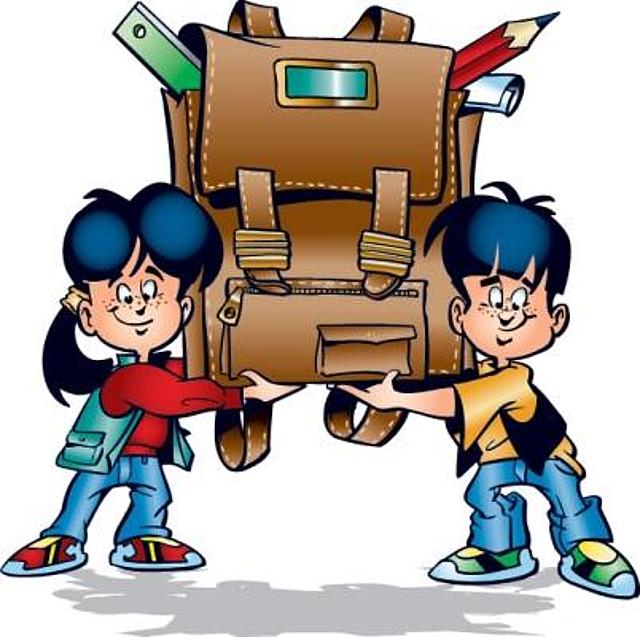 Ассигнования по отрасли «Образование» характеризуются следующими показателями:
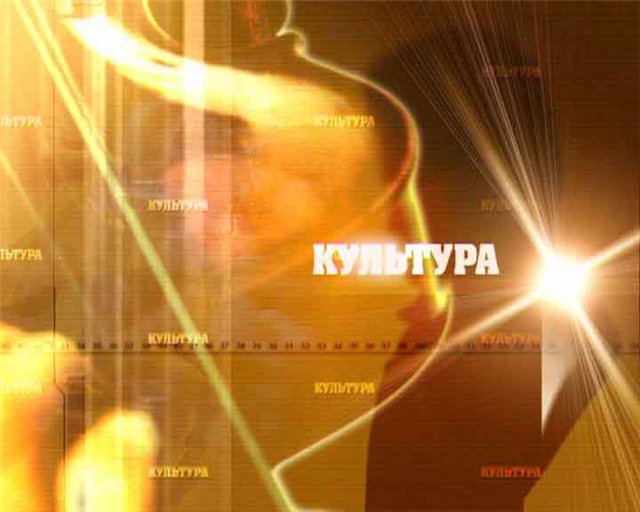 Ассигнования по отрасли «Культура» характеризуются следующими показателями:
Расходы на поддержку сельского хозяйства и ветеринарии 2017-2019 г.г.
Проект расходов бюджетов поселений муниципального образования «Сернурский муниципальный район» в 2017 году
Проект  расходов бюджетов поселений муниципального образования «Сернурский муниципальный район»в 2017 году
тыс. руб.
Проект расходов бюджетов поселений  муниципального образования «Сернурский муниципальный район»в 2017 году
тыс. руб.
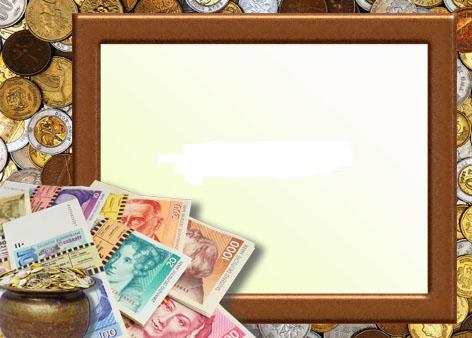 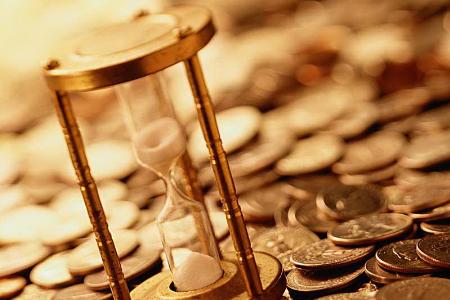 СПАСИБО ЗА         ВНИМАНИЕ!